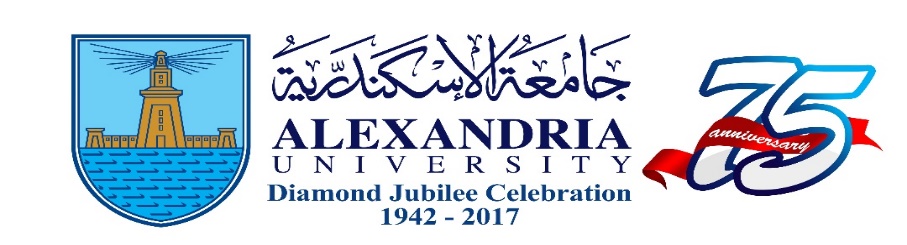 النشر العلمي  في الجزائر الشقيق وجامعة الاخوين منتورى قسنطينة نوفمبر 2016
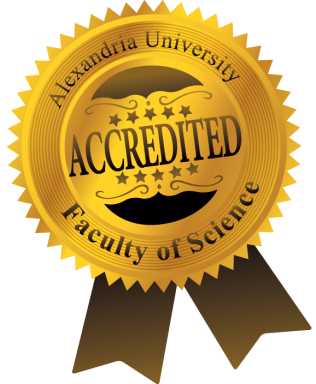 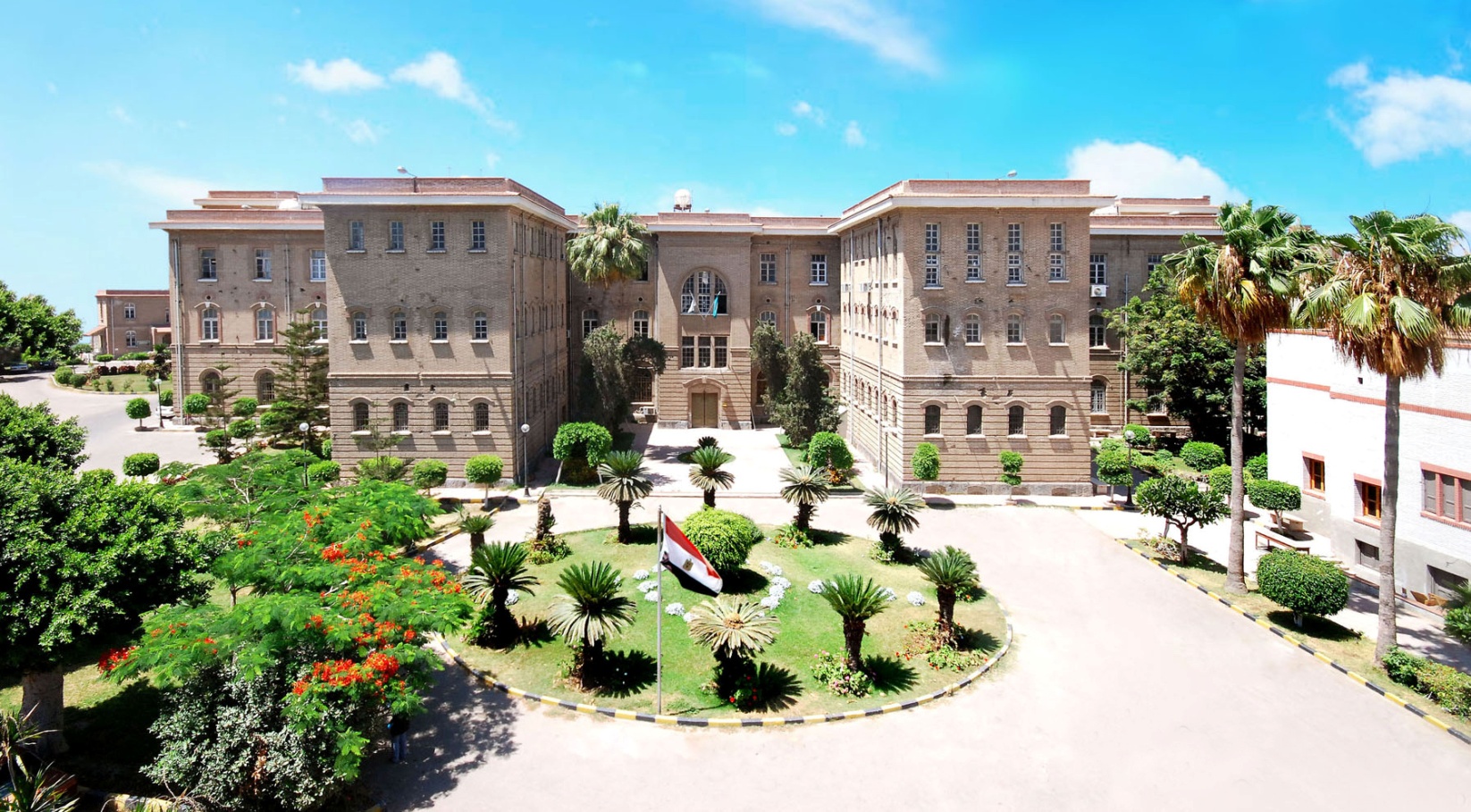 Prof. Dr. Moustafa El-NaggarProfessor of Microbial TechnologyFaculty of Science, Alexandria University
Vice Dean For Graduate Studies & Research Affairs
Editor of J. Biotechnology & Biomaterials, USA
Editor of J. Single Cell Biology, USA
Managing Editor of JTUSCI, Elsevier Publisher.
Alexandria University…..new look
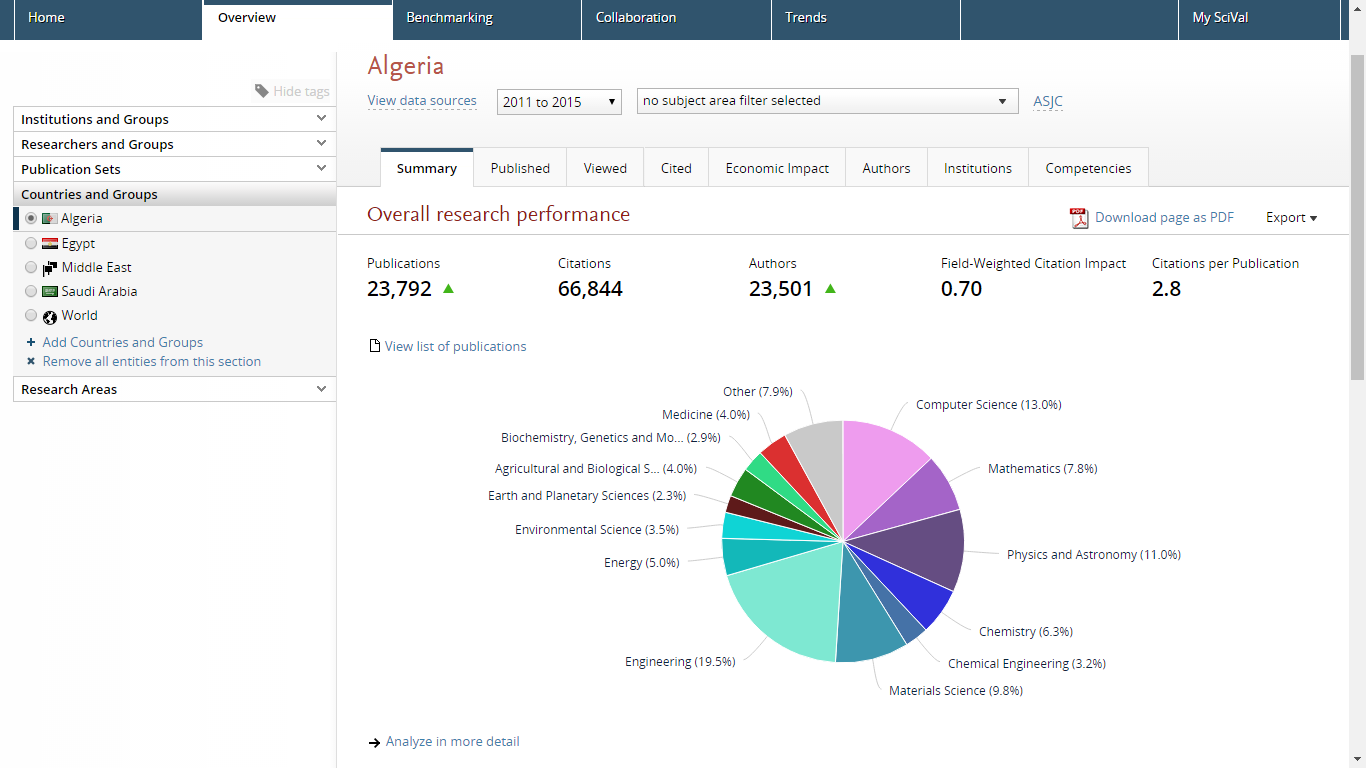 Top 10 Institutes in Algeria
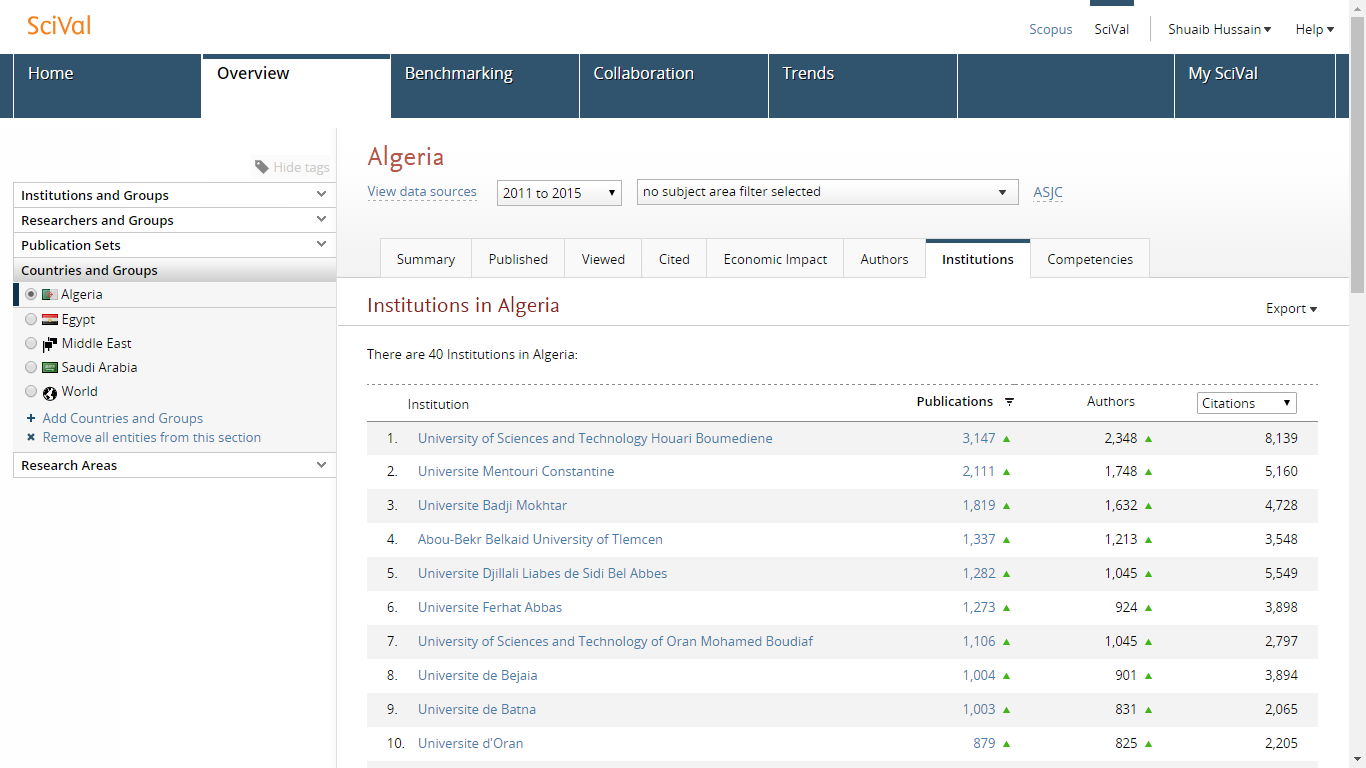 Universite Mentouri Constantine
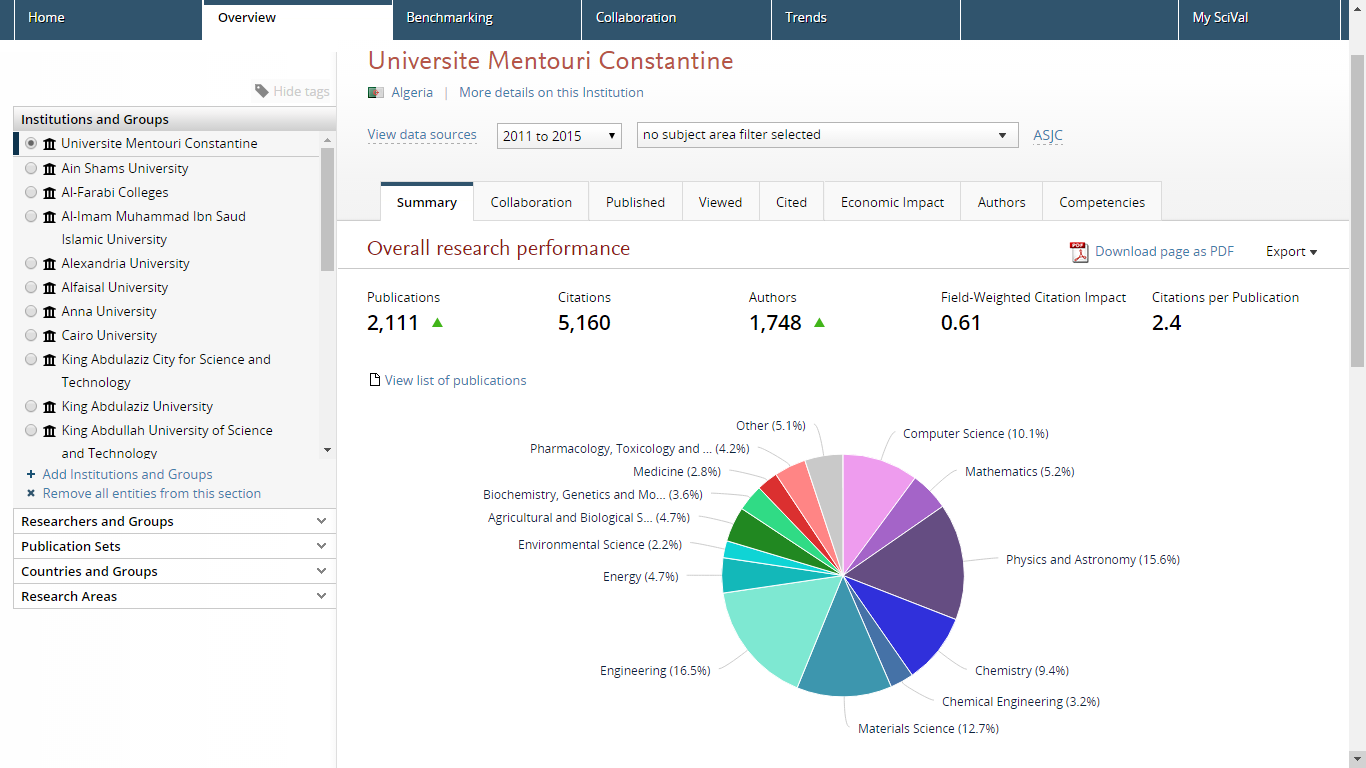 Top 10 Authors of Constantine University
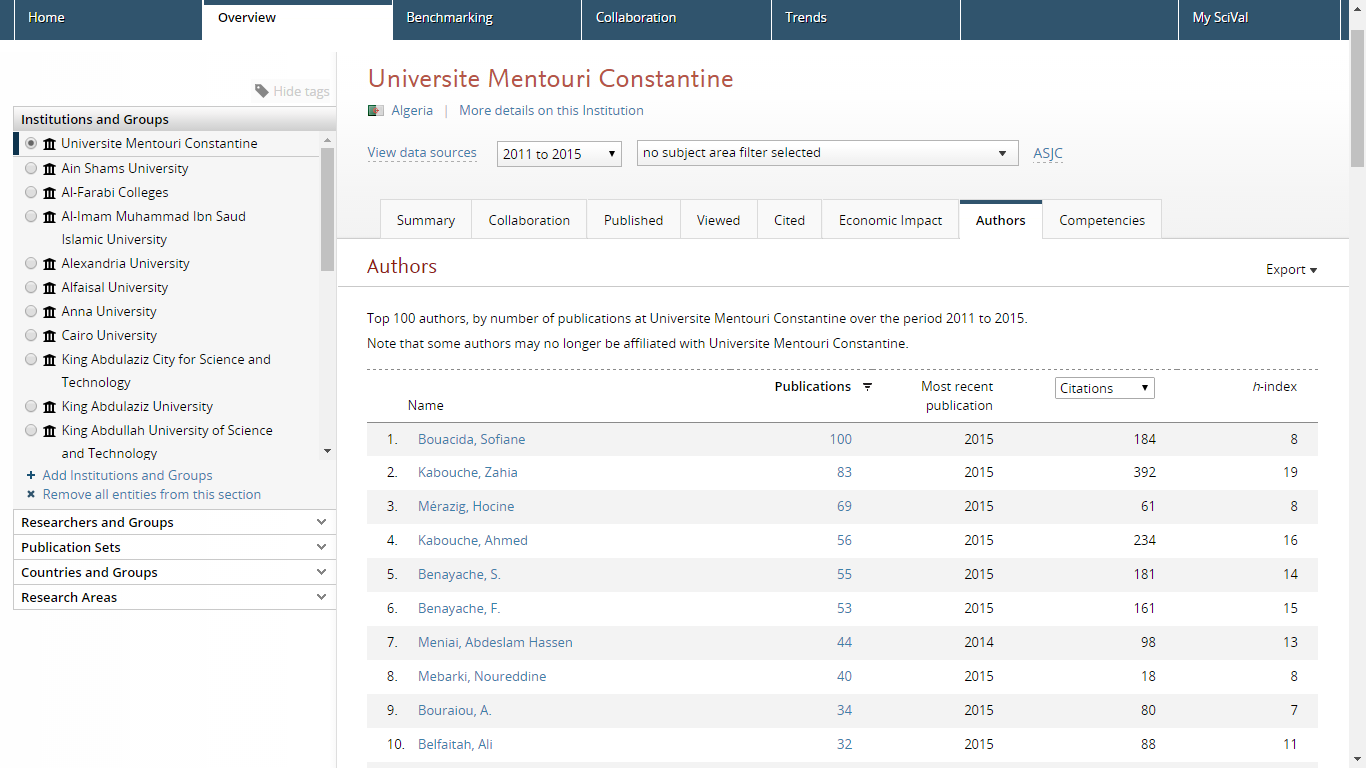 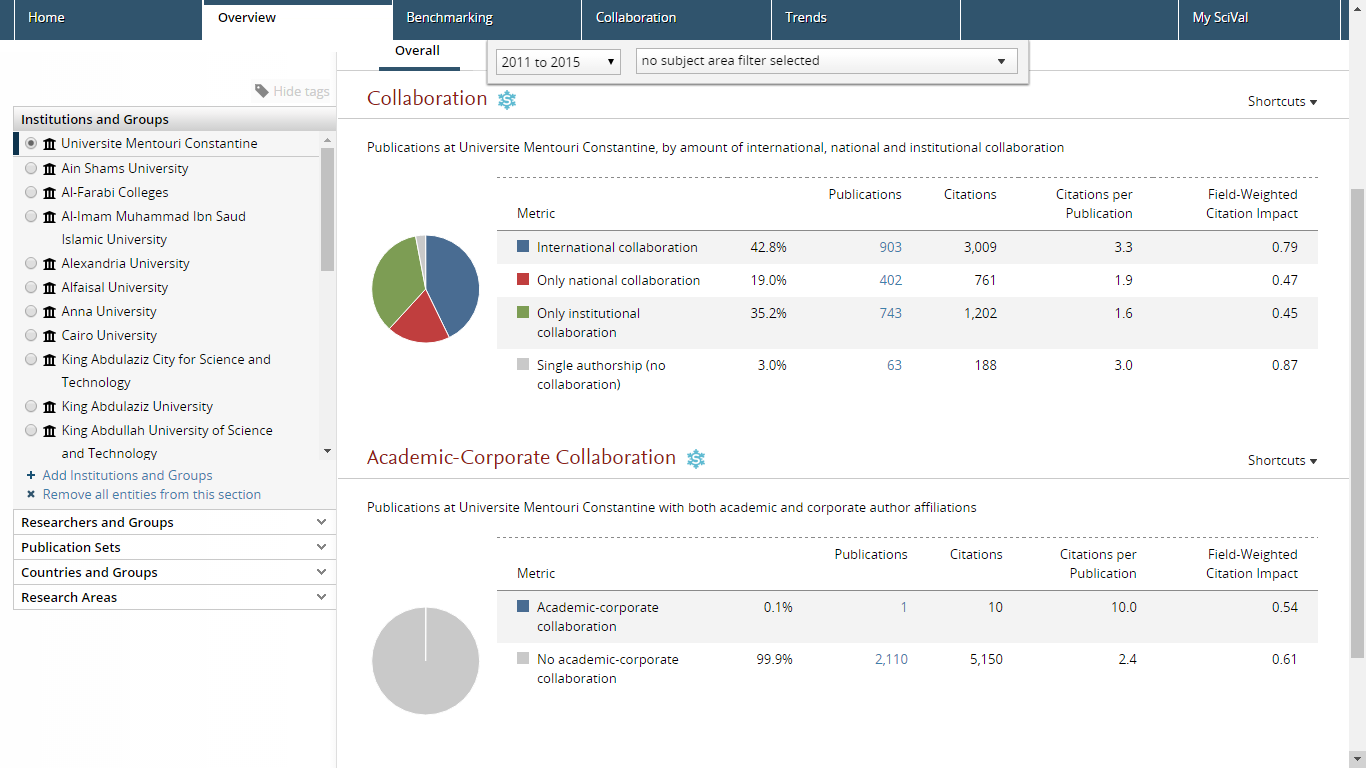 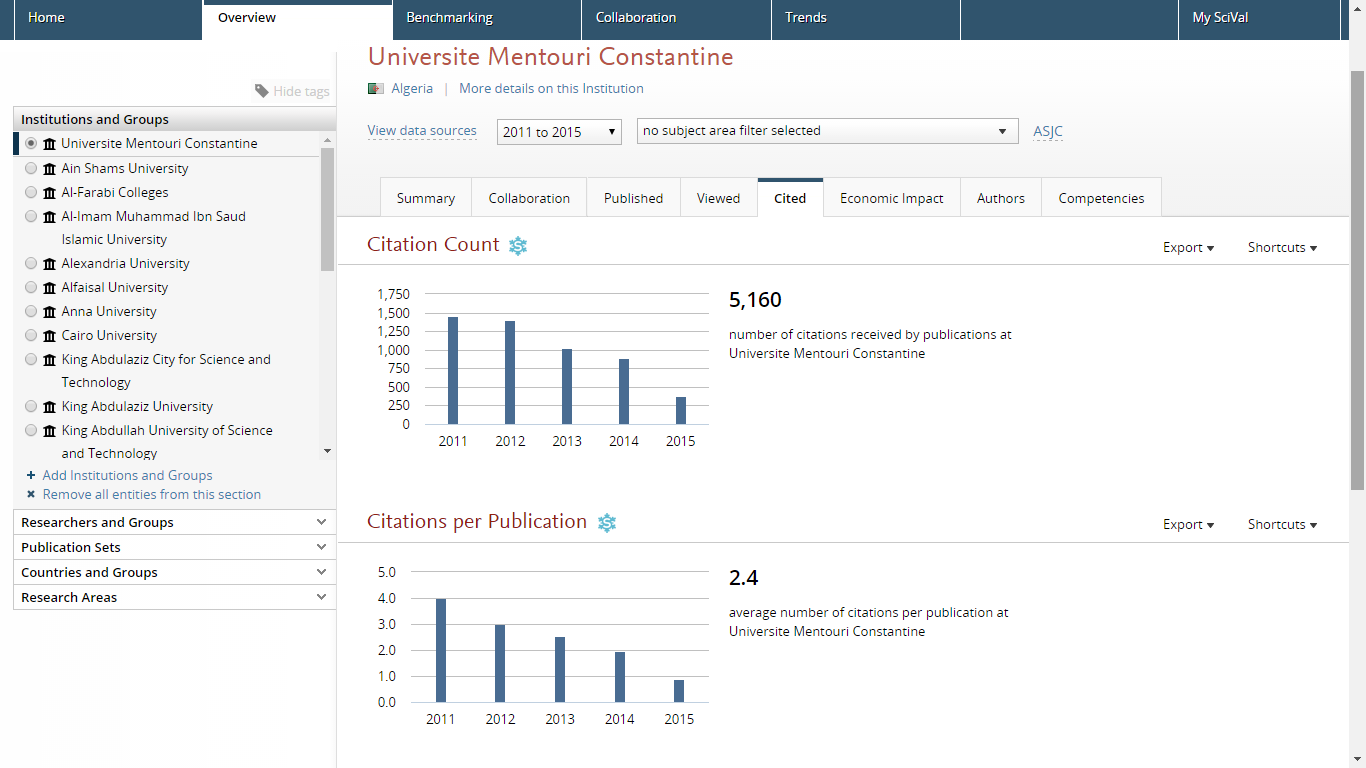 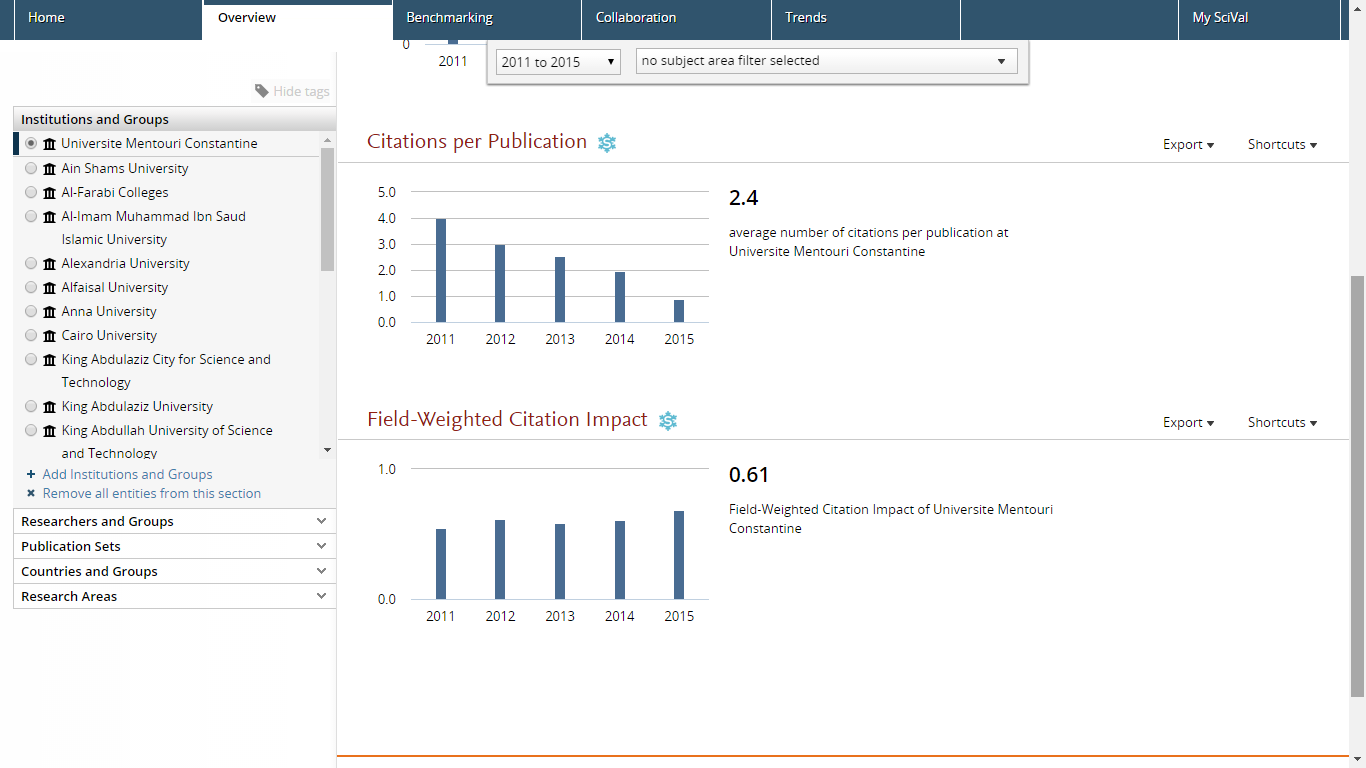 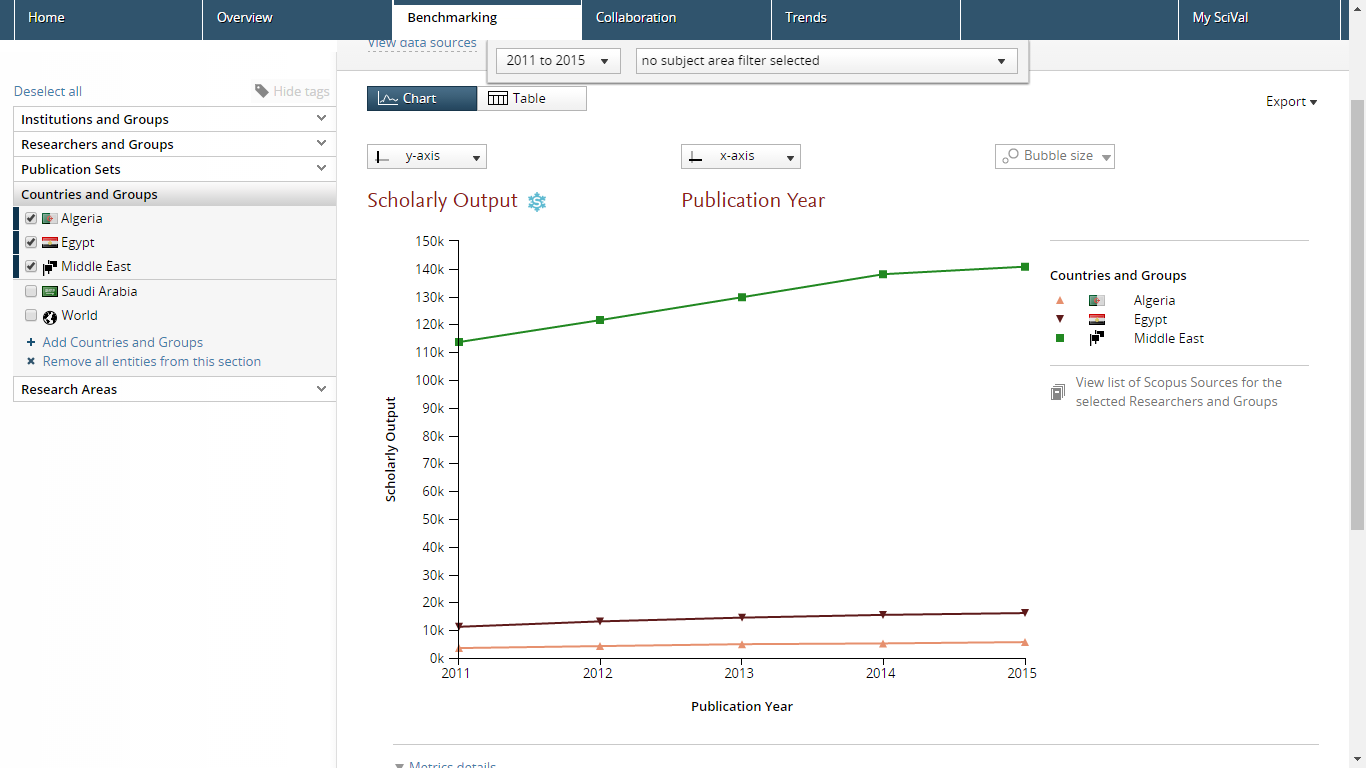 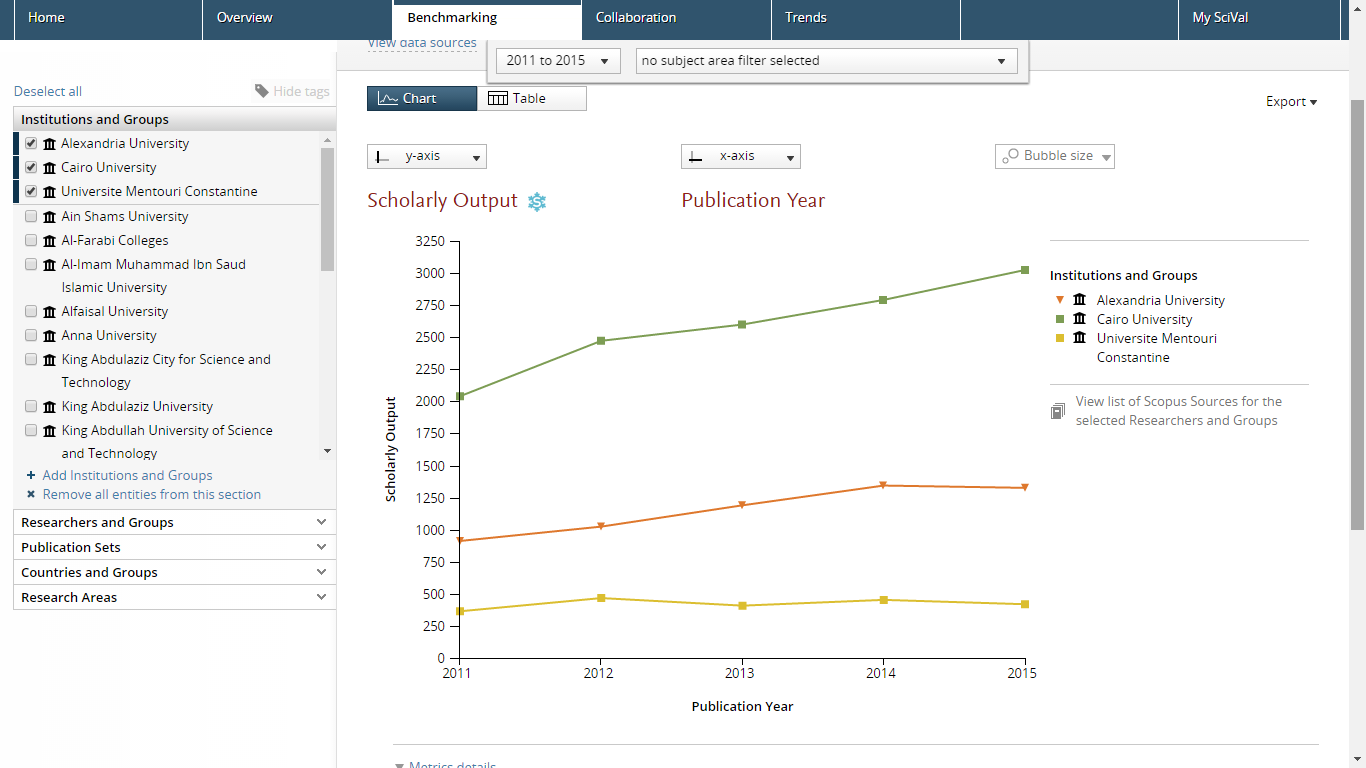 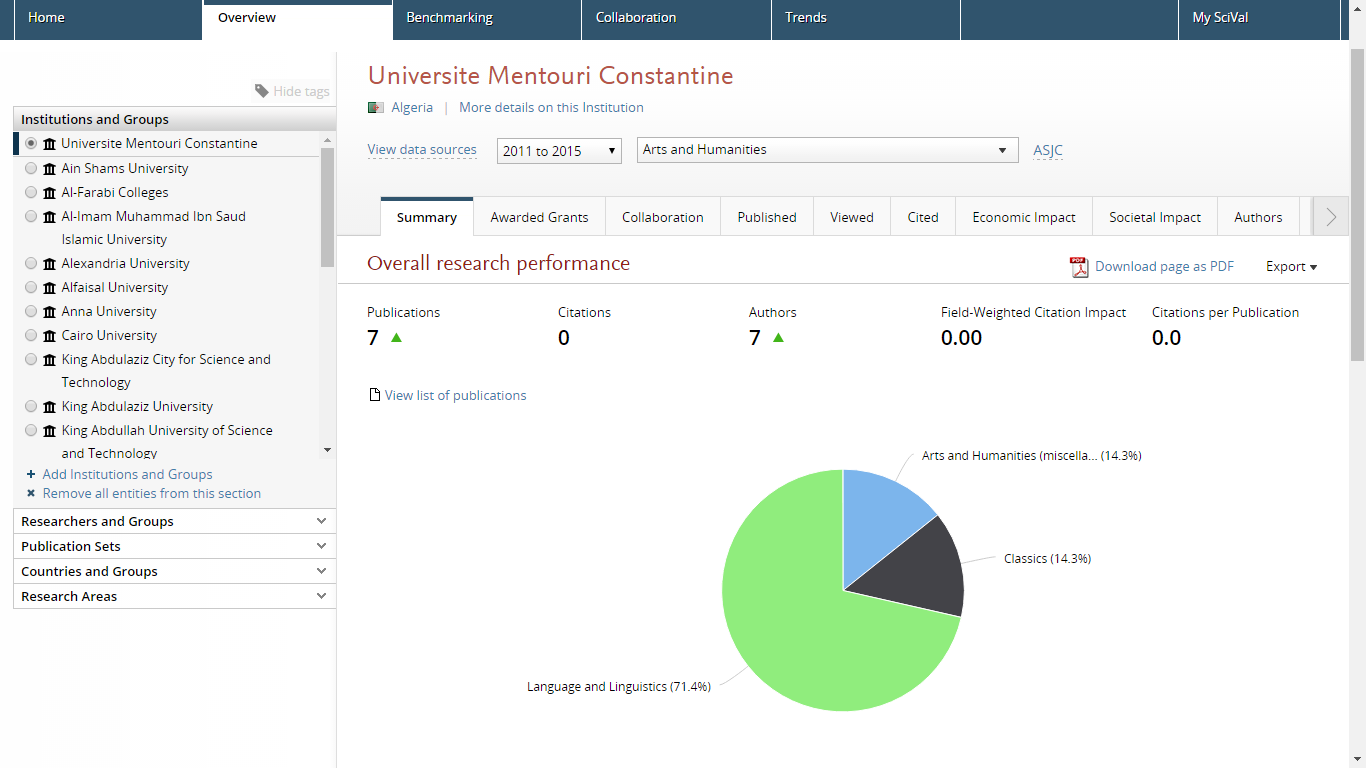 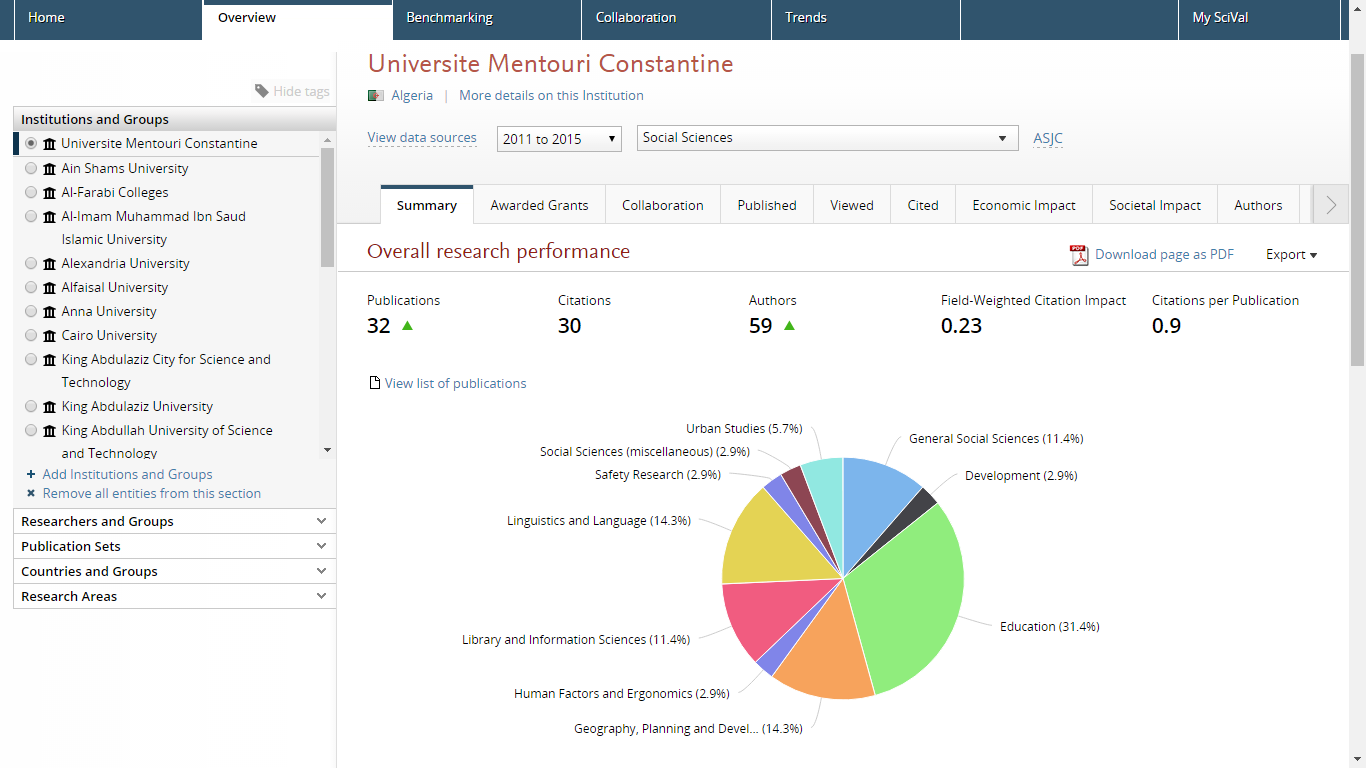 Thank you